Tri-County Staff Inservice
AAllison, RNC 1/2025
Review
Anaphylaxis
Asthma
Concussions 
Seizures
Diabetes
AED
Basic First Aid
Emergency Preparedness
Anaphylaxis
Anaphylaxis (anaphylactic reaction) is a severe, life-threatening sensitivity to an antigen (unwanted substance). 

A medical emergency, signs and symptoms can occur within seconds:
Sweating
Shortness of breath
Low blood pressure
Irregular pulse
Respiratory congestion
Swelling of the larynx (laryngeal edema), lips, face and neck
Hoarseness
Dyspnea
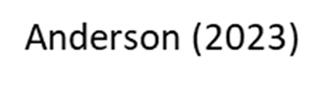 Triggers
Bee stings
Food allergies
Peanuts
Tree Nuts
Eggs
Wheat
Soy
Many, many more
Epinephrine
It quickly constricts blood vessels, raising blood pressure
It relaxes smooth muscles in the lungs to improve breathing
It stimulates the heart to beat
Will cause the heart rate to increase
It works to reverse the hives and swelling around the face and lips
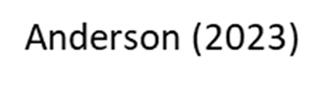 When To Give The EpiPen…
Based on student’s symptoms:
Hives spreading over the body
Wheezing, difficulty breathing or swallowing
Swelling in the face, neck, tongue or tingling in the tongue
Vomiting
Signs of shock such as extreme paleness/gray color, clammy skin, loss of consciousness
Any other child specific known symptom

Administer EpiPen

Call 911!
Epinephrine buys you time….
Epinephrine SAVES LIVES!
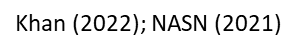 Where Do I Give The EpiPen?
The EpiPen is administered ONLY into the large outer thigh muscles
Can be given through clothing
Give at a 90 degree angle (both sizes)
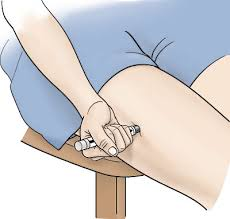 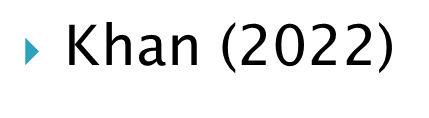 Video
https://www.youtube.com/watch?v=Ig9rWYYBW8Y
What Is Asthma?
Asthma is a chronic inflammatory lung disease occurring in both children and adults

Physiology: During an asthma episode, the lining of the airways become:
Swollen, inflamed and more irritable
There is constriction of the muscles around the airways
Increased amounts of mucous may be produced leading to even further air obstruction in the airway
Common Asthma Triggers
Exercise
Weather – cold air, changes in temperature or humidity
Irritants – cigarette smoke, wood smoke, strong odors, pollution
Allergens/infections
Medicines/chemicals
Coughing/yelling/laughing
Acute stress
Plants
Animal dander
Perfumes and deodorizers
Symptoms Of Asthma
Tightness in the chest
Retractions
Speaking in phrases/words instead of sentences
Restlessness
Irritability
Cough
Wheezing
Shortness of breath
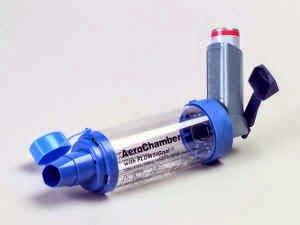 Treatment of asthma includes use of an inhaler. We prefer for students to use a spacer as well, if possible.
Head Bumps
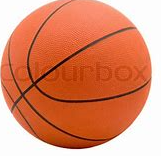 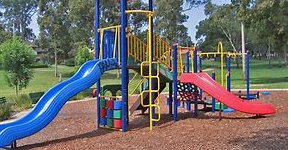 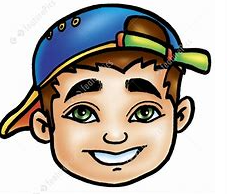 Seizures
What is a Seizure?
A neurological condition, usually chronic
Abnormal, excessive electrical discharges from the neurons in the cerebral cortex which may cause loss of consciousness and violent and sudden contractions
Seizures can also be called convulsions

Causes
Fever, head injury, poisoning, genetic condition
Seizure First Aid
Notify office immediately, call eSchool Nurse
Stay calm and track time and type of seizure, what body parts are involved
Keep student safe
Lower to floor if needed
Place soft item under head if needed
Keep airway open and monitor breathing
Do not attempt to restrain or hold them still
Do not put anything in mouth 
Other than Dr. ordered emergency medication
Seizure First Aid: After Care
Turn on their side when seizure stops
They may vomit, this will help prevent choking

Stay with student and continually monitor
Breathing, level of consciousness, additional seizure activity, any injury that may have occurred

Give emergency medication as directed, if needed
eSchool nurse will help direct this care and administration

Call 911 as needed
eSchool nurse will help determine if and when this may be needed

Inform parent of all seizures
Low Blood Sugar
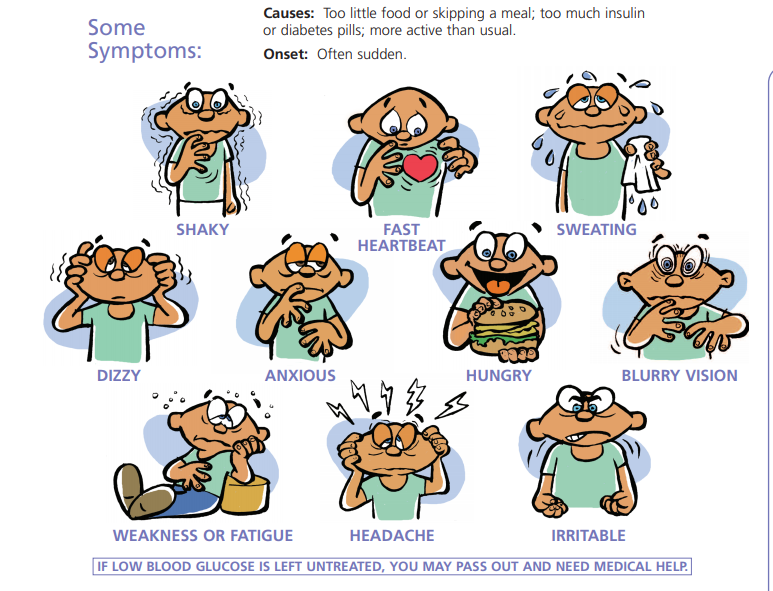 Check BS
Follow plan
Notify office
Provide juice, snacks
High Blood Sugar
Take to the office if it is a known diabetic
If you notice symptoms in an undiagnosed student notify the nurse or parent
AED (Automatic External Defibrillator)
Video:
https://www.youtube.com/watch?v=BAWGjNAj_vA
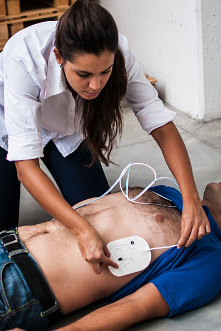 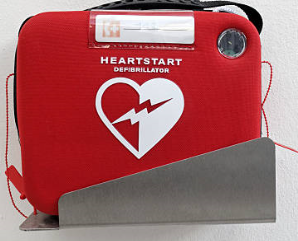 911
Where is it kept
Pad placement
Some are fully automatic
Bleeding
Protect yourself, always wear gloves!
Bleeding
Most bleeding can be controlled with first aid.
Apply direct pressure using gauze or a cloth (towel, blanket, clothing), elevate if able.
Do not remove the cloth if it becomes soaked, get an additional one and add layers.

When to call 911:
If the bleeding is arterial, bright red and spurting out.
Bleeding is soaking through bandages.
Burns
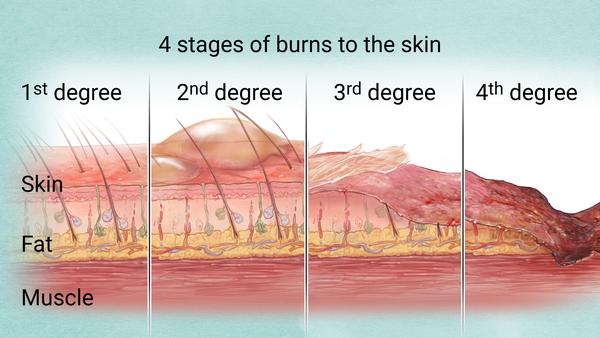 Burns
Stop the burning process.
Cool with water, do not use ice.
Cover with dressing, do not apply vaseline or other ointment unless directed to by a trained medical professional. 
Do not break any blisters.

When to call 911
Burns cover a large part of the body
Areas of the skin are white or black
Burns to the face/neck with any sign of difficulty breathing
Fractures
Fractures
Do not try to straighten the bone.
Use a splint or something firm and flat to stabilize the extremity, elevate if able.
Clipboard, piece of wood, hard cover book.
Apply a cool pack.

When to call 911
Do not move them if you suspect a fracture to the spine/back, neck, pelvis or thigh.
If it is an open fracture, the bone has broken through the skin.
If the skin around/below the fractue is cold, clammy or looks blue/grey.
Nosebleeds
Nosebleeds
Lean forward
Pinch just below the bridge for a full 5 minutes and repeat as needed until bleeding stops.
Apply cool pack to back of neck or bridge of nose.
Apply a layer of vaseline to inner nostril.


When to call 911
If bleeding does not stop and student begins to have any difficulty breathing or remaining awake.
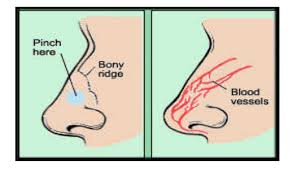 Frostbite
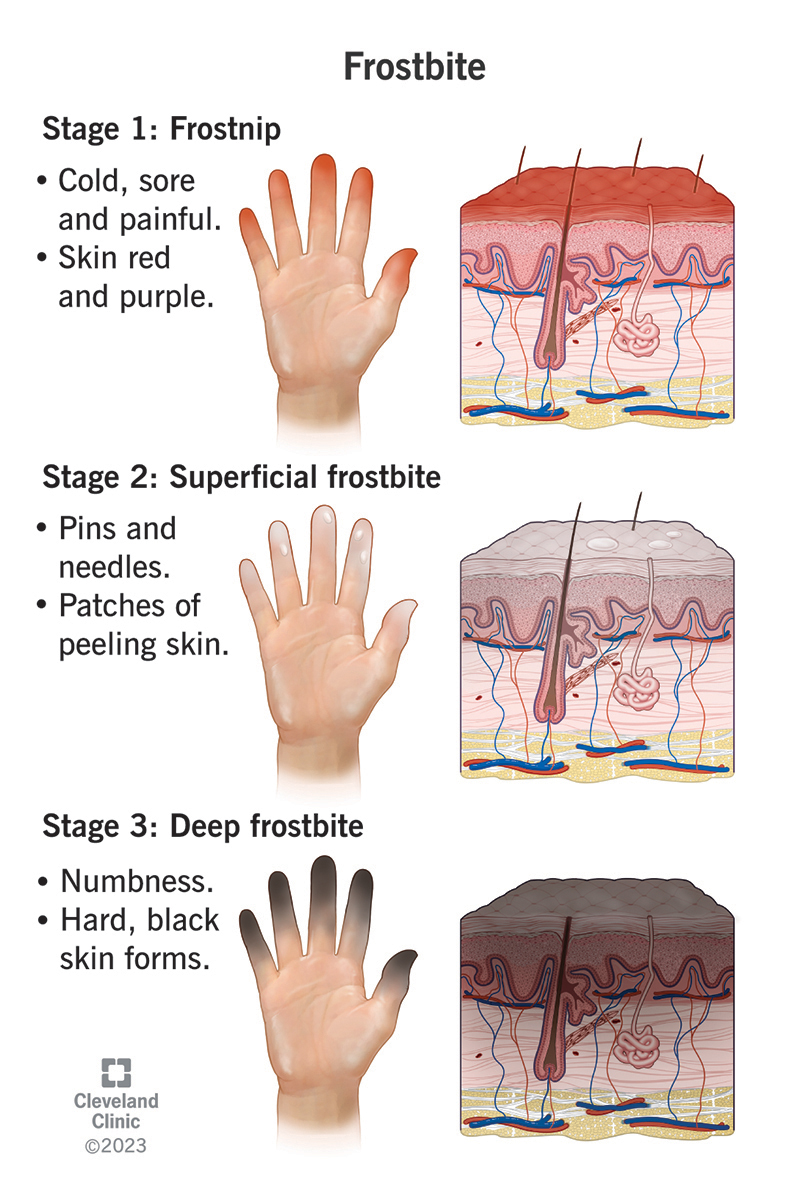 Frostbite
Submerge in warm water for 20-30 minutes.
Do not rub the area or use a heat source, heating pad.

Medical Treatement Needed if:
If skin is hard or white, waxy appearing.
Blisters form.
Emergency Preparedness
Go Kit in othe office
Students with ER plans and meds stored seperatly so they can be grabbed quickly.
Bag stocked with basic supplies such as:
Gloves, assorted bandages, one use cold packs, tape, gauze pads/rolls, scissors, antibiotic ointment.

Classroom Considerations
First Aid kit
Gloves, Various Band-Aids, gauze pads, tape, flashlight, whistle, toilet paper.
Snacks/water
Diabetic student
Bucket method
Store items that may be needed during a lockdown, use for a bathroom.
Questions/Scenarios
What questions do you have?
Are there any scenarios you have thought of and want to talk through ideas of what you would need to do?
Group discussion on any ideas or things you would like to implement?
References
Anderson, K. (2023) Mosby’s textbook for medication assistants, 2nd Ed. Elsevier Inc.

Glucagon Emergency Kit (2022). https://glucagonemergencykit.com/index.php/glucagon-emergency-kit/

Khan, F. (2022).  How to store an Epipen.  Wikihow. https://www.wikihow.com/Store-an-EpiPen

National Association of School Nurses (October 2021). Medication Administration: Delegation Checklist. Medication Administration Toolkit. www.nasn.org

National Association of School Nurses (October 2021). Model policy: Administering medications to students. Medication Administration Toolkit. www.nasn.org

National Association of School Nurses (October 2021). Model policy: Administering emergency medications to students.  Medication Administration Toolkit. www.nasn.org

National Association of School Nurses (2021). School nursing evidence-based clinical practice guidelines: Medication administration in schools. www.nasn.org (2021)
Very Well Heath: https://www.verywellhealth.com/basic-first-aid-procedures-1298578